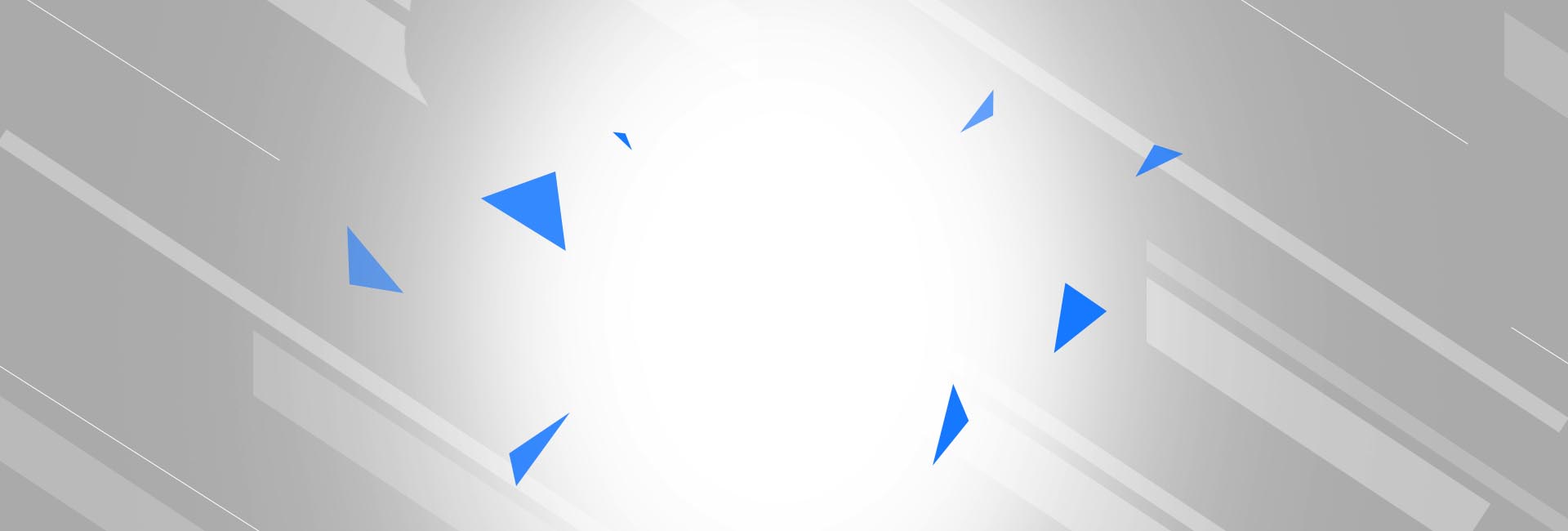 2016年北京理工大学
暑期社会实践动员会


设计与艺术学院
2016.5.23
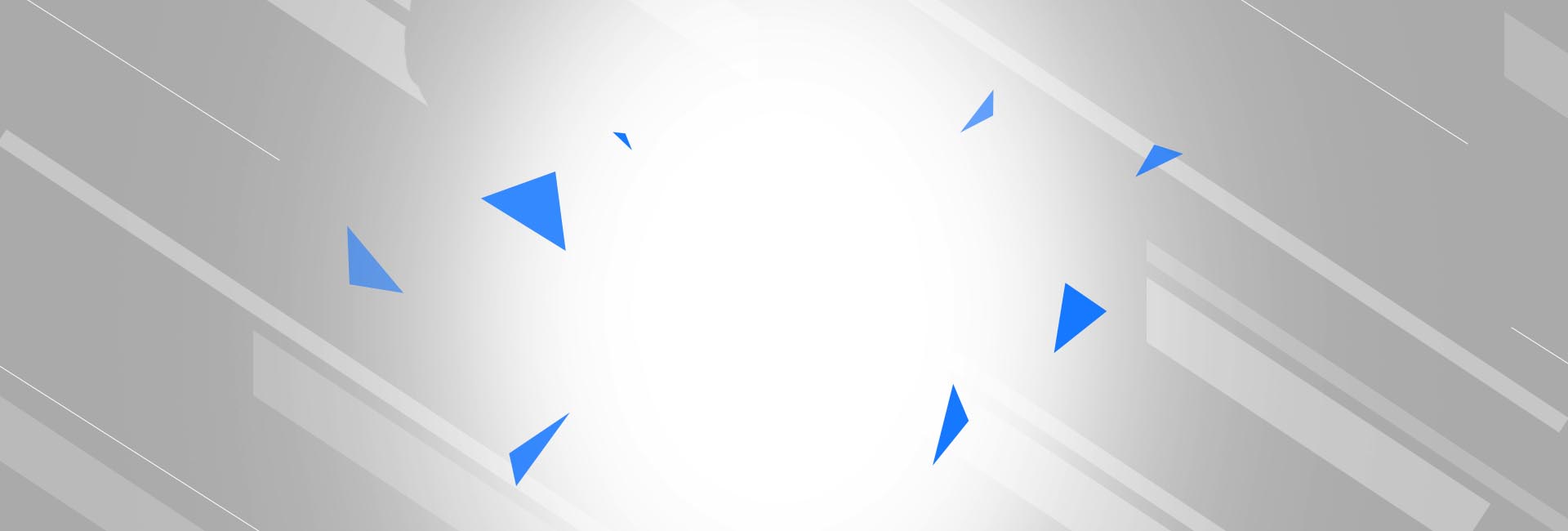 1
工作方案
指导思想
坚持以邓小平理论和“三个代表”重要思想为指导，深入学习贯彻十八届三中、四中、五中全会、团十七届五中全会精神，深入学习贯彻习近平总书记系列重要讲话精神，全面推进共青团深化改革，引领广大青年学生树立和践行社会主义核心价值观，更加坚定跟党走中国特色社会主义道路，认真落实校十四次党代会、《教育部等部门关于进一步加强高校实践育人工作的若干意见》（教思政〔2012〕1号）及《中共北京理工大学委员会关于进一步加强大学生思想政治教育社会实践的实施意见》（党发〔2010〕24号）精神，开展此次社会实践活动。
组织机构
学校工作组
教务处
学生工作部
校友会办公室
校团委
活动主题
青年服务国家——投身助力十三五，青春奋进中国梦
总体思路
根据《2016年首都大中专学生暑期社会实践工作方案》部署，围绕服务国家及学校“十三五”规划，结合青年学生实际 。
以校院两级团委分工协作的方式组织开展五项“专题行动” 。
回报社会，服务国家，力争扩大活动覆盖面、提升活动实效性，探索总结实践育人新机制。
01
02
03
04
05
我校2016年暑期社会实践按照
“社会调查”、“科教服务”、“志愿公益”、“体验观察”、“人物访谈”
五种实践形式 。
引领青年学生积极投身“四个全面”战略布局和“十三五”开局 。
实践形式
科教服务
志愿公益
社会调查
人物访谈
01
实践团队可根据团员的学科专业和技能特长设计科教服务的内容，要主动与地方沟通，进一步明确服务内容，为群众办实事、做好事、解难事，突出体现大学生利用所学开展社会实践，回馈社会、服务群众的功效。
鼓励学生关注弱势群体，服务社会需求，开展扶贫支教、关爱敬老、公益宣传等各类志愿服务活动。充分发挥自身特长，为社会奉献爱心、贡献力量，参与和谐社会建设。
组织学生开展寻访校友、探寻校史等历史回顾、记录、参观等活动，深入了解母校在各个历史时期为祖国做出的贡献及校友的优秀事迹，增强对母校的认同感和归属感。
引导学生关注社会焦点，选取热点问题或现象进行专题调查和综合分析，在调查中深入思考和理解社会现实，并就现状提出切实可行的建议，承担起当代青年的社会责任。
02
03
04
体验观察
05
组织学生深入接触基层群众、体会国情民情、感受行业和社会发展现状，以参与观察、深度访谈、实习实践的方式，从中挖掘深层次的社会规律，形成个人的观点见解。
专题行动
健康北京冬奥推广活动
弘扬奥运精神，宣传普及举办冬奥会对国家发展的重要意义；
普及冬奥知识与冬季冰雪运动文化，推动冰雪运动普及发展，积极引领和营造全社会关心、支持和参与冬奥的良好氛围；
协助推进“健康北京人”行动规划落实，倡导和组织全民健身活动。
建议形式：志愿公益、社会调查
关键词：宣传、周边产品
“健康北京冬奥推广行动”
专题行动背景
第24届冬奥会将于2022年2月在北京市和张家口市联合举行，冬奥会的宣传普及工作是我校牵头承担的首都大中专学生暑期社会实践工作的重点专题，学校将与北京冬奥组委紧密对接，协助展开相关工作。
01
专题行动内容
1、在社区、中小学、企业单位等场合或群体中弘扬奥运精神，宣传普及举办冬奥会对国家发展的重要意义。
2、在社区、中小学、企业单位等场合或群体中普及冬奥知识与冬季冰雪运动文化，推动冰雪运动普及发展，积极引领和营造全社会关心、支持和参与冬奥的良好氛围。
3、协助冬奥组委推进“健康北京人”行动规划落实，倡导和组织全民健身活动。
02
专题行动预期成果
1、协助冬奥组委完成初期宣传资料的设计、整理、发放宣传工作。
2、设计并发放具有学校特色的冬奥会宣传资料，包括宣传页、宣传视频等。
3、广泛在各多个场合和群体中弘扬奥运精神，提炼出数据成果、收集群众反馈意见。
03
专题行动
聚焦农村精准扶贫行动
以我校定点扶贫的山西省方山县为主，延伸至其他贫困地区，开设暑期学校，结合专业特色为当地学生讲授科普课程；
开展广泛深入的社会调查，涵盖农村教育、农作物分析与增收渠道、农村医疗、农村电商平台建设、旅游资源开发、文化创意产业发展等。
建议形式：志愿公益、科教服务、社会调查
“聚焦农村精准扶贫行动”
1、知识乡村：优先支持当地教育事业发展，建设暑期学校，为学龄儿童提供课外教育资源，利用暑期学校为当地学生讲授知识，开展科普宣讲、科技创新、趣味实验、人文知识、体育竞赛等多种课外活动。帮助争取当地政府倾斜支持，引导社会各界捐资，多渠道筹集贫困生资助资金，积极推动社会力量开展“一对一”帮扶贫困学生，减少因学返贫现象。同时对村里中老年村民进行普通话教学，推广普及普通话。
2、美丽乡村：因地制宜帮助当地发展特色产业，规划建设现代化蔬菜大棚，坚持宜农则农、宜游则游、宜商则商，通过调研分析，培养当地特色优势产业，培育主导产品，孵化优势项目，提高特色产业开发效益。利用所学所长，为扶贫地方设计、实施村庄文化景观，加快农村危房改造，美化乡村面貌。
3、便利乡村：从实际出发，结合设计专业知识，改良当地群众生产生活所需的工具设施，改善工作环境，提高工作效率，提供生活便利。同时帮助搭建电子商务平台，加强网络宣传农产品力度，以提供信息、技术、服务等方式，有针对性地引导和帮助贫困户发展产业。
4、关爱乡村：特别关注当地的孤寡老人和留守儿童等困难群体，关心他们的情感需求，有针对性地开展“献爱心”志愿服务活动。为困难群体提供力所能及的帮助，向他们捐赠生活必需品和学习用品，积极对接社会公益医疗资源，为困难群体提供健康咨询、进行免费体检等。
5、生态乡村：围绕乡村的水质、土壤等自然环境进行考察，结合当地自然环境特征开展典型植物的研究，开展环保意识调查，并针对中小学生等进行环境保护宣传。
“聚焦农村精准扶贫行动”
专题行动预期成果
1、完成学校教育扶贫相关任务，对贫困户实施“规划到户、措施到户、责任到人”精准帮扶，采取“一村一策、一户一法”等精准扶贫措施，为当地建成小康打下坚实基础，到2020年稳定实现贫困对象“两不愁、三保障”，即“不愁吃、不愁穿，保障其义务教育、基本医疗和住房”，基本消除绝对贫困现象。
2、通过精准扶贫帮扶到户的实施，帮助当地群众掌握一至二门种养技术或手工加工技术，提高种养劳动技能。协助完成电子商务平台建设，帮助培养和发展有稳定收入的主业。
3、建成暑期学校，保障学龄儿童接受一定课时的课外教育，同时培训中老年村民，推广普及普通话。
4、完成“美丽乡村”文化景观设计等工作，彻底改造贫困户家庭危房，改善生活环境，提升农村风貌。
5、展示村容村貌，举办主题摄影展。
6、形成精准扶贫实事清单和系列调查研究报告，总结经验，查找不足，为日后扶贫工作打下夯实基础。
专题行动
建议形式：体验观察、社会调查、科教服务、人物访谈
立足国防军工百团行动
响应国家战略，履行高校在新环境下人才培养的重要使命，
充分发挥学校特色开展军工类社会实践，走访100家军工企业，
兼顾企业走访、实习实践、科研交流等活动形式，
建设立体化、长期化的军工类社会实践体系，进一步提高学校在行业内的影响力。
“立足国防军工百团行动”
专题行动内容
1、军工就业实践团
1.1行业用人发展调研实践团
具体走访航空航天相关企业，调研就业生工作与专业匹配度；具体走访兵器集团相关企业，调研就业生工作与专业匹配度；开展军工企业的毕业生满意度调研；
1.2毕业生在企业发展现状调研实践团
具体走访相关军工类企业，调研本科、研究生、博士生三类毕业生就业企业发展情况、工资情况、职位变更情况、心态情况、单位提供深造情况、单位再培养模式情况、生存现状等因素；
1.3企业人力资源培训与学校人才培养差异调研实践团
具体走访相关军工类企业，与企业交流具体人才培养办法、培养模式；具体走访工科类学校不同学科的培养方案，调研学校人才培养模式；具体分析校企双方人才培养差异，量化各类综合素质指标，实现校企双方的个性化人才培养；
2、我的“国防梦”，我的“军工情”——优秀校友走访实践团
具体走访相关军工校友，广泛记录校友经历，制作访谈录、视频、录音等素材，收集军工校友名册；
“立足国防军工百团行动”
3、实践实习实践团
3.1体验观察见习实践团
参观走访军工类企业，学习军工类企业文化；由带队指导老师完成学生见习表现评价调查，学生完成自评调查，汇总形成后期学生见习评价量化指标；
3.2技能提升实习实践团
参与军工类企业某一线岗位实习，完成专业实践；完成专业实习报告，加强与岗位师傅沟通，吸收军工企业培养模式
3.3“军工魂”企业精神文化调研实践团
具体走访军工企业，拜访企业老职工，聆听分享“军工魂”事迹；组织“军工魂”企业精神文化征文相关，深入理解“军工魂”内涵；组织优秀稿件文集出版，制作聆听“军工魂”故事专题报道；
4、科研合作：校企双方科研合作等平台调研实践团
具体结合某一技术与军工企业开展交流合作，实现校企有效合作；形成具体校企合作方案，有具体专业的科研交流分析案例。
“立足国防军工百团行动”
专题行动预期成果
1、发挥学校特色，走访100家军工企业开展社会调研；
2、增强学生对军工制造业认知，理解“军工魂”等军工文化；
3、提升学生对军工企业认知，提高学生军工企业的就业比例；
4、采取多种实践形式，提升学生综合素质；
5、做好成果提炼，为学校职能部门、企业等建言献策；
专题行动
建议形式：体验观察、科教服务
传承精神红色教育行动
学校在发展历程中，一直以“延安根、军工魂”为精神动力和文化内核，始终传承并弘扬延安精神，形成了独具一格的北理工文化和精神气质。
继续引导学生深入了解党史、校史，以史铭志，学好习近平总书记系列重要讲话精神，并将其进行传播和推广。
“传承精神红色教育行动”
专题行动内容
1、“德学先锋”暑期红色社会实践活动。
依托北京理工大学党员红色实践教育基地，在当地开展体验观察和科教服务活动，提升学生的理论素养和综合素质，服务革命老区经济社会建设。
2、“学史明志”学生党员教育实践活动。
以学校在发展过程中形成的“延安根、军工魂”为主题，开展学生党员“学校史党史、立报国之志”主题实践教育活动，为学生党员深入基层、深入社会、锻炼能力创造条件，建立学生党员实践教育长效机制。
3、红色主题实践。
根据每年的教育主题确定实践主题。2016年围绕“纪念建党95周年和长征胜利80周年”主题，通过体验观察、社会调查开展大学生红色主题实践，讲述红色故事，传播红色文化、传承红色基因。
“传承精神红色教育行动”
专题行动预期成果
1、在全国建立若干个学生党员红色实践教育基地。联系优质红色教育资源，建设北京理工大学学生党员红色实践教育基地。经过几年实践，在全国布局若干红色实践教育基地，为开展大学生革命传统教育与爱国主义教育提供实践平台。
2、提升学生党员的党性修养和实践能力，继承党的优良传统，传承党的革命精神，深入基层、服务社会。培育大学生爱国主义为核心的民族精神。
3、形成实践成果，通过影像记录、专题报道、书籍、媒体宣传、专题视频、微电影等形式，展示学生红色实践成果，扩大宣传教育效果。
专题行动
美丽中国生态科考行动
坚持绿色发展是经济新常态下的必然选择，关系人民福祉，关乎民族长远未来。
可组织学生到农村基层、县域城镇和城市社区，围绕生态环境、水资源保护、垃圾处理、气候变化、资源开发等内容，开展科学考察、调查研究、建言献策等活动。
建议形式：社会调查、科教服务
“美丽中国生态科考行动”
专题行动内容
1、生态科考
1.1 生态资源调查（包括水质、土壤、气候变化等）
1.2 乡村、城镇、城市生态经济发展状况调查（包括资源开发状况、经济类型转换等）
1.3 环境保护行为与意识调查（包括水资源保护、垃圾处理等）
1.4 与环境相关部门走访调研（包括当地水利部门、研究院、政府环保部门等）
1.5 从事环保事业校友走访
2、环保科普宣讲
2.1 中小学环保科普宣讲
2.2 乡村、社区环保科普宣讲
3、制作家乡特色植被图集（以稀有和特有植被为主）
“美丽中国生态科考行动”
专题行动预期成果
1、收集丰富的生态环境相关的调查数据；
2、增强学生生态保护意识，了解环境保护现状；
3、提升学生环保责任感，用行动着实践行美丽中国建设；
4、采取多种实践形式，提升学生综合素质；
5、做好成果提炼，为城市、乡村等生态建设建言献策；
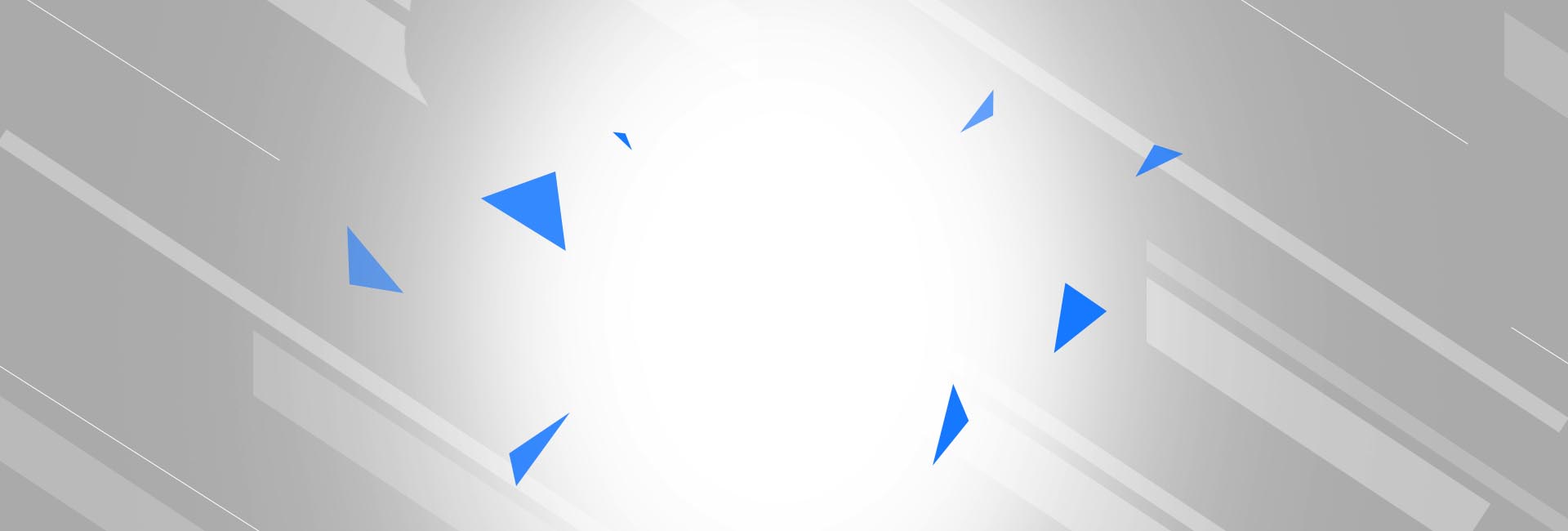 2
工作安排及项目申报流程
工作安排
3、培训辅导：6月5日
1.宣传动员：5月20日—5月26日
2.项目申报：5月20日—5月31日
针对开展实践活动的方式方法、报告撰写等内容开展集中培训。
应认真做好宣传动员工作，面向各级学生组织和全体同学宣传社会实践活动。
各实践团队要仔细研读五项专题行动的具体内容和要求，填写《北京理工大学社会实践项目申报书》，学院根据各申报书质量，推荐重点团队，对完成实践的重点团队给予经费补贴，并择优推荐为北京市暑期社会实践重点项目
工作安排
4、物资准备：6月6日—6月30日
5、开展实践：7月初—8月底
6、总结交流：8月31日—9月15日
7、评比表彰：9月24日—10月30日
发放实践物资，各实践团队按计划开展社会实践活动。
实践活动结束后，各团队应认真进行总结，提交相关材料，开展学院内部交流。
针对各基层团委工作和实践团项目成果进行评比，举办社会实践总结表彰大会，对工作中涌现的先进个人和集体进行表彰和展示。
根据参加培训情况，校团委为立项团队配备实践服装和保险，学院配合提供相应信息。
申报时间
一、申报时间
2016年5月20日—5月31日
项目申报流程
04
01
选择实践地点
项目申报
选聘指导教师
组建团队
填写《北京理工大学社会实践项目申报书》（附录2）
各基层单位要积极联系并引导同学自己联系社会实践地点，国家机关、企事业单位、社会团体均可。但选择实践地应该以保证实践团安全、尊重少数民族风俗、与实践调研课题相关为原则。为方便联系实践地，校团委提供联系实践地联系证明。有需要的团队可填写联系证明（附录1），并由指导单位统一到校团委盖章。
所有实践团应确定一名教师作为指导老师，指导实践团前期立项、活动开展、后期总结等工作。鼓励专职团干部、专业教师作为带队老师带领实践团赴实践地开展活动。
参加2016年学生暑期社会实践的学生必须是2016年9月之前在校的学生（2012级已录取为本校研究生的，可参加暑期社会实践）。要求参加暑期社会实践的每个团队至少由5人组成，鼓励以班级、团支部、课题组或宿舍为单位组团，鼓励组建较大规模的实践团队。
02
03
说明事项
《北京理工大学社会实践项目申报书》发送电子版至邮箱bitsheji@qq.com。
03
04
01
实践团队以“主标题——副标题”的形式命名，主标题体现实践特色，副标题体现实践信息。如“实践绘就青春梦想——XX学院XXX赴XX地社会实践”的形式命名，务求全面直观，不可过于笼统。
团队队员个人责任书（附录4）签字后，上交学院中心教学楼1110。
02
时间节点：2016年5月31日，下午17：00
编号
2016-25-实践类别-专题项目-排列序号
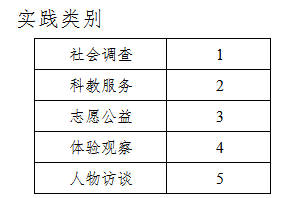 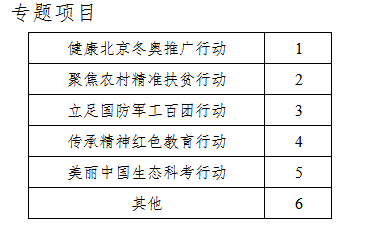 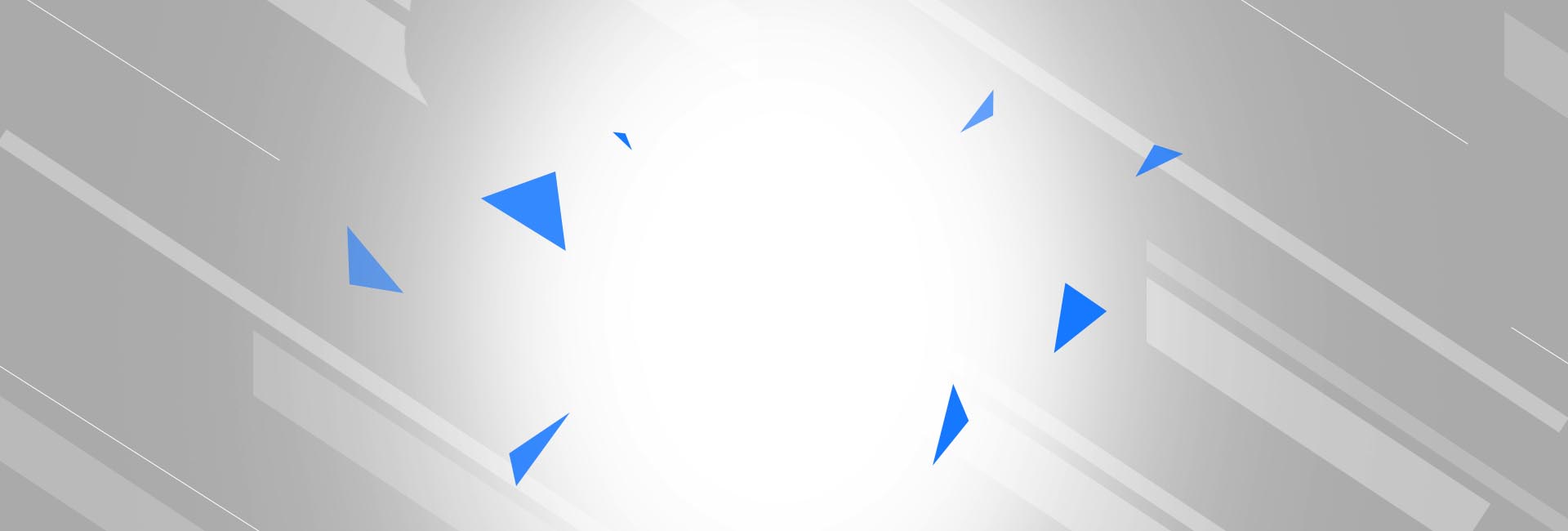 3
培训通知
培训简介
培训人员名额将按照各基层团委申报项目数量进行分配。培训主要围绕社会实践过程中的基本方法、必备技能和实用技巧展开。培训进行记录和考核，团队负责人培训通过后，所在团队才可进行立项、获得相应支持、参与评选表彰。负责人未通过培训的团队将取消立项资格。负责完成过2015年学生暑期社会实践并担任团长的同学，所在团队可免修2016年培训课程。
培训内容及日程安排
1、必修课程：社会实践开展的基础技能和知识要点。
以上课程要求所有实践团队参加，如遇必修课程时间冲突，由团队自行协商团员分别参加。

2、专题行动培训：各类专题行动具体实施方案和要求。
以上课程要求各专题项目团队必须参加。

3、选修课程：社会实践开展过程中各类知识要点和技能。
4、实践分享沙龙：历年不同类别的优秀实践团队分享和交流。
以上课程由团队根据实际需求选择至少其中一项参加。

5、预备课程：社会实践申报阶段的选题建议和热点分析。
自由参加。
备注
免修团队需上交2015年社会实践通讯稿（注明当年团队名称、团队负责人及成员姓名），审核通过者，所在团队可予以免修。

截止日期：5月27日，下午17：00之前。纸质版，中心教学楼1110
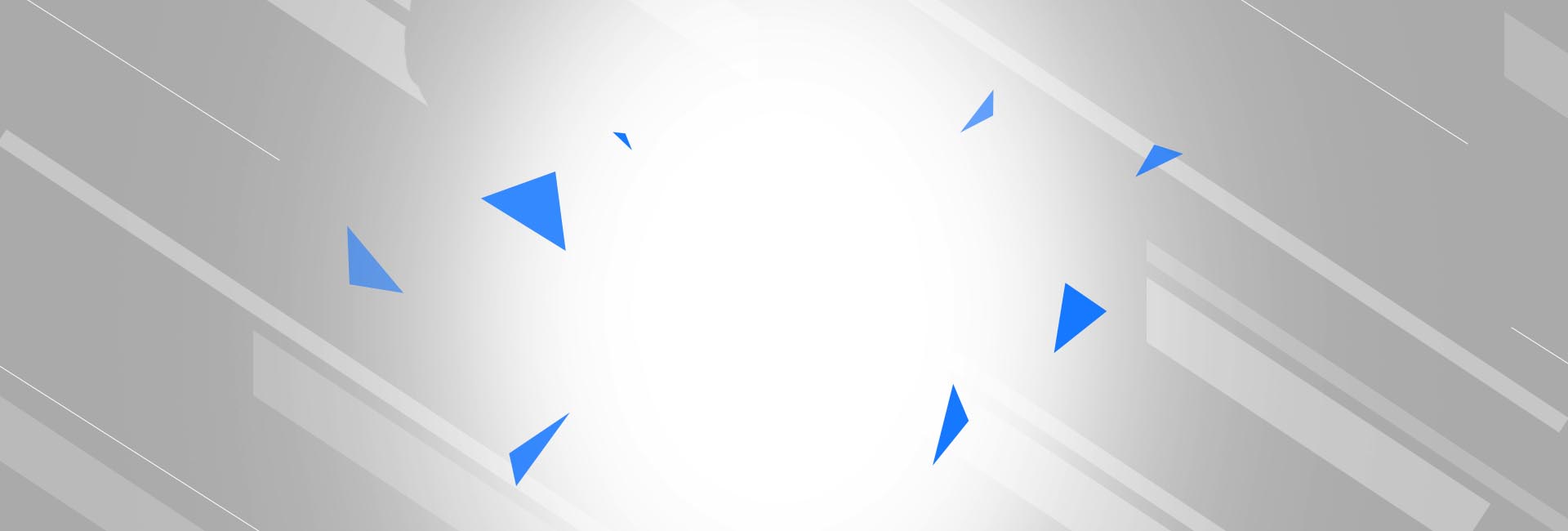 4
总结展示说明
总结展示说明
一、总结交流时间
2016年8月31日—9月15日
二、提交方式
2016年9月15日之前，电子版上交bitsheji@qq.com
总结展示说明
三、提交材料
（一）基础材料
1．团队通讯一份（附录5），不少于4000字，反映实践活动全貌。要求内容详细深入、注重思想意义、强调形象生动、突出评论性。通讯质量将作为评选优秀社会实践团队的重要依据，择优汇编并正式出版；
2．有代表性的活动照片5张以上，其中必须有一张包括全体实践成员及带队老师的在实践地明显标志前的合影。要求分辨率在1280×960以上，存为JPEG格式，文件名应体现照片内容，例如“队员在XXX地中心广场进行问卷调查”，并将所有照片统一压缩后上交。
3. 团队个人实践感悟电子版（每人一份），不少于300字，要求语言精练，直抒胸臆。
（二）分类材料
（三）选交材料
1．团队实践活动开展情况意见反馈表（附录6）；
2．当地领导或者知名人士对社会实践活动的题词、接收单位评语；
3．接收单位关于建立实践基地的反馈表（附录7）；
4．媒体相关报道，需提供链接和截图；
5．实践活动视频等其他资料。
四、成果交流
各学院至少组织一次本单位团队报告会、经验交流会或实践成果展等活动，全面展示社会实践团队的风采及实践内容，突出团员在实践过程中的收获。
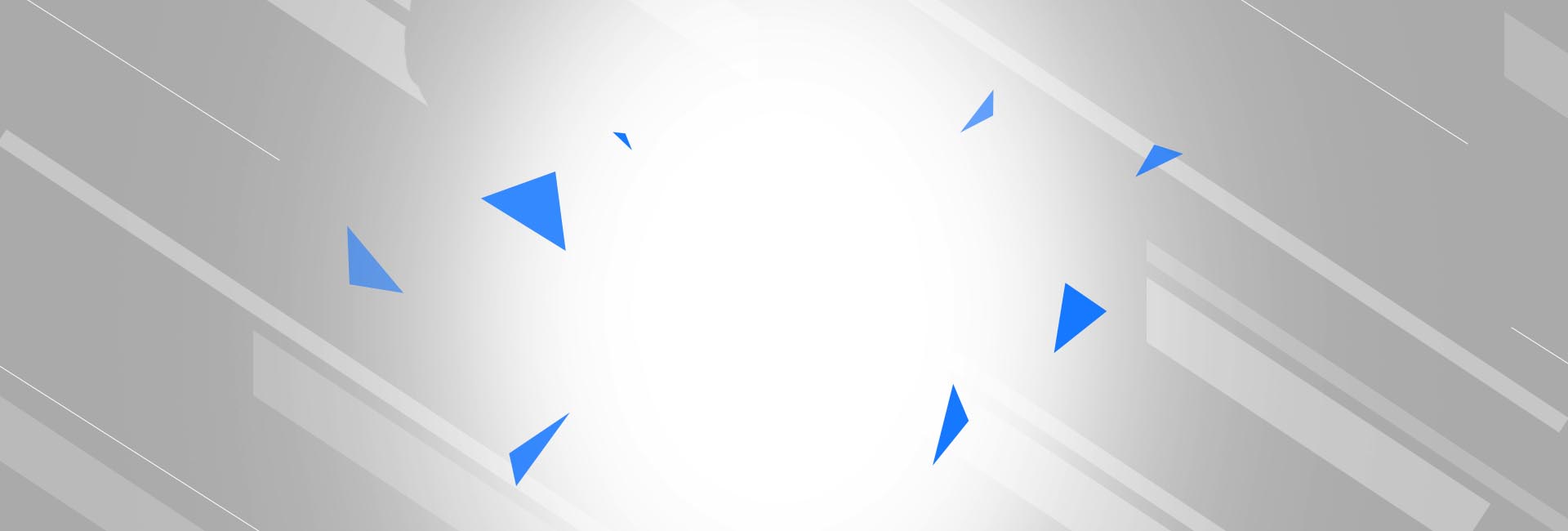 谢谢观看